МКДОУ «Детский сад №3 п. Теплое»
Взаимодействие с семьейМастер-класс по изготовлению настенного панно «Весеннее настроение»
Подготовил и провел воспитатель 1 младшей  группы:  Галицкая Е. В.
Весна в лесу
Дятлы морзянку стучат по стволам:                        …Пеной черемух леса зацвели, 
«Слушайте, слушайте! Новость встречайте!           Пахнет настоем смолы и цветений. 
С юга весна приближается к нам!                            А надо всем журавли, журавли… 
Кто еще дремлет? Вставайте, вставайте!»…           Синее небо и ветер весенний!
Эдуард Асадов
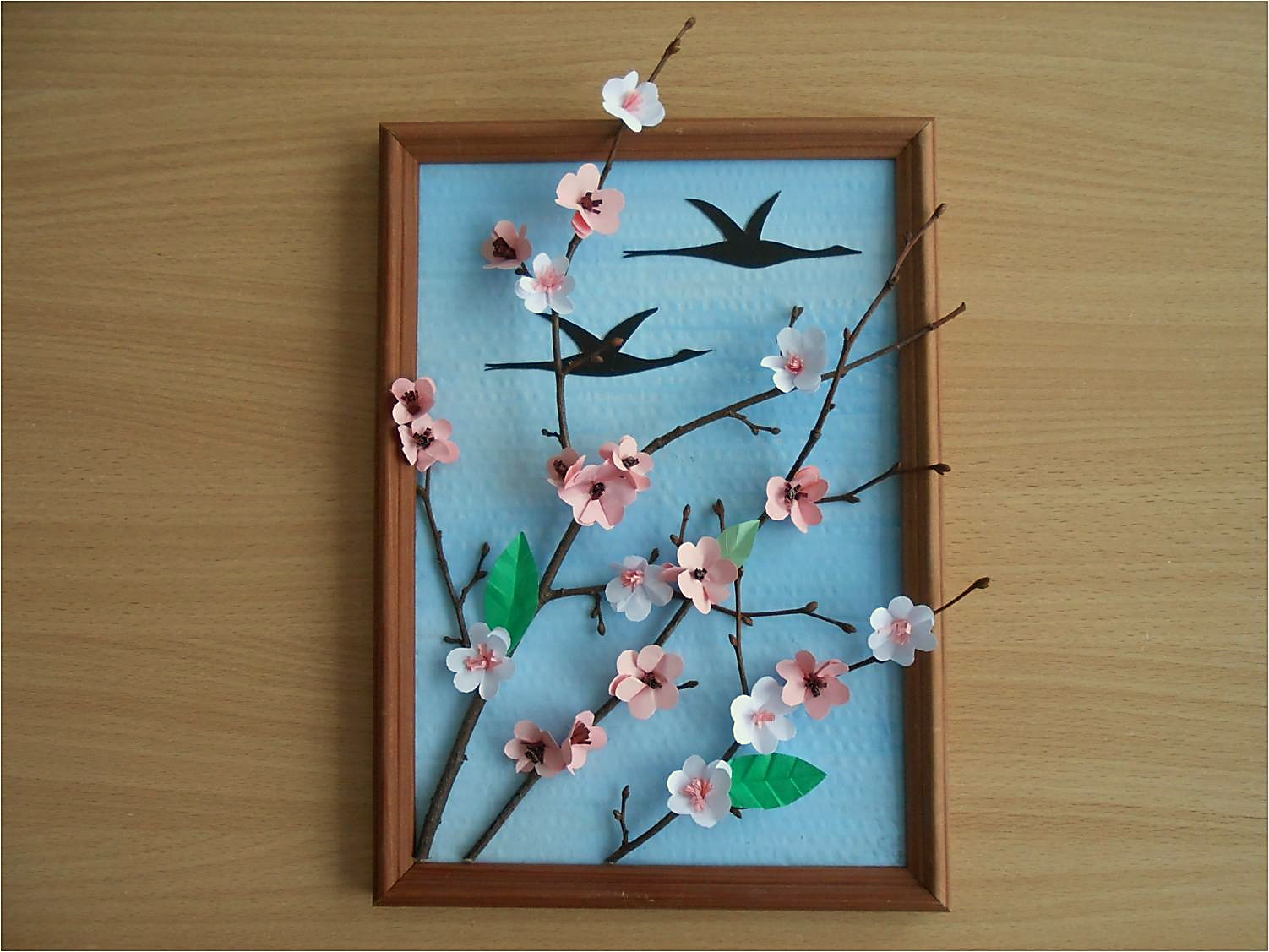 Сегодня я хочу предложить вашему вниманию 
мастер – класс по изготовлению  настенного панно
 «Весеннее настроение».
Справка 
 Техника панно – способ украсить помещение, используя подручные и доступные материалы. Это современный и оригинальный способ обновить интерьер. Предметы декора выполненные в данной технике могут размещаться не только на стенах, но и на комодах, каминах. Для изготовления панно используются самые разнообразные и доступные  материалы.
Цель мастер-класса: вовлечь родителей воспитанников  в творческую деятельность.
Задачи:
Познакомить родителей воспитанников с пошаговой последовательностью изготовления панно «Весеннее настроение».
Развивать творческие способности.
Способствовать созданию положительного эмоционального настроя,  весеннего настроения.
Для работы нам понадобятся:
Фоторамка формата А4;
ветви дерева;
розовая, коричневая, зеленая и белая (двухсторонняя) бумага; черный картон; зубочистка;
графитный карандаш, линейка, ножницы;
голубая гуашь, широкая кисть, баночка с водой; катушка с иголкой;
клей «Момент».
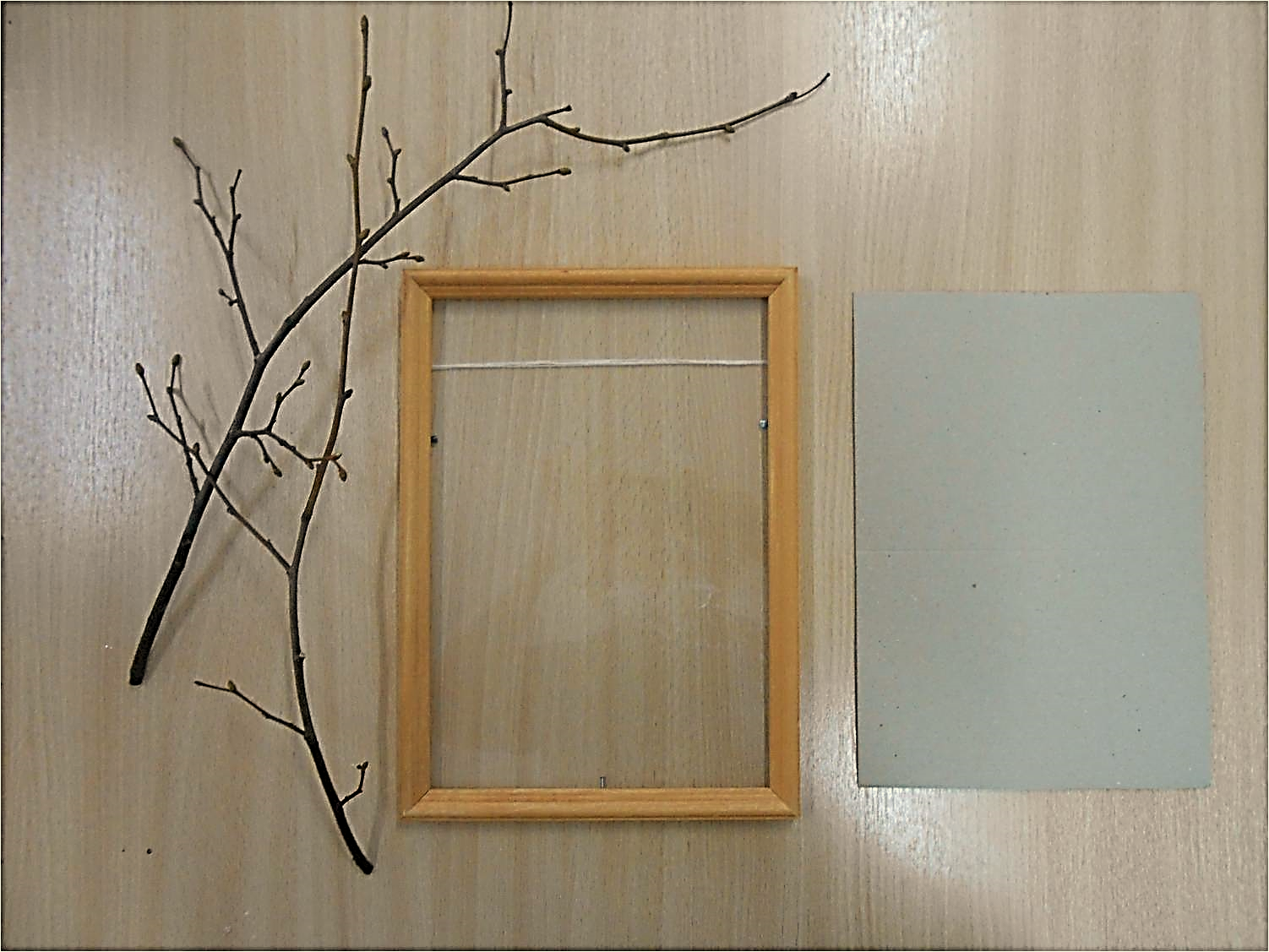 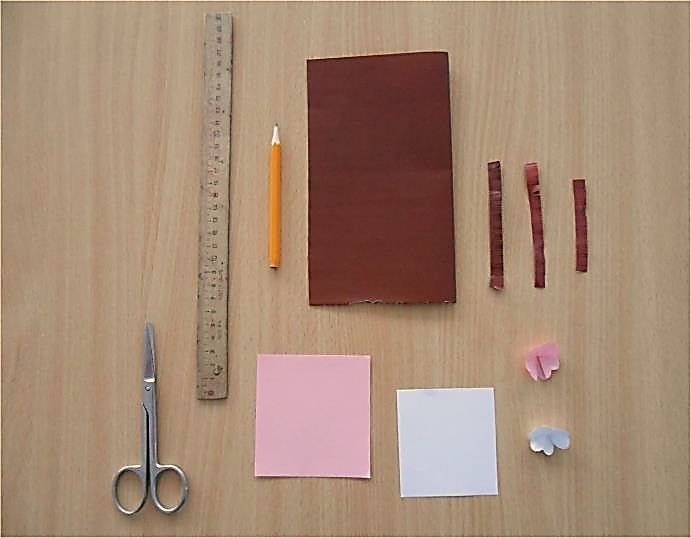 Ход работы:
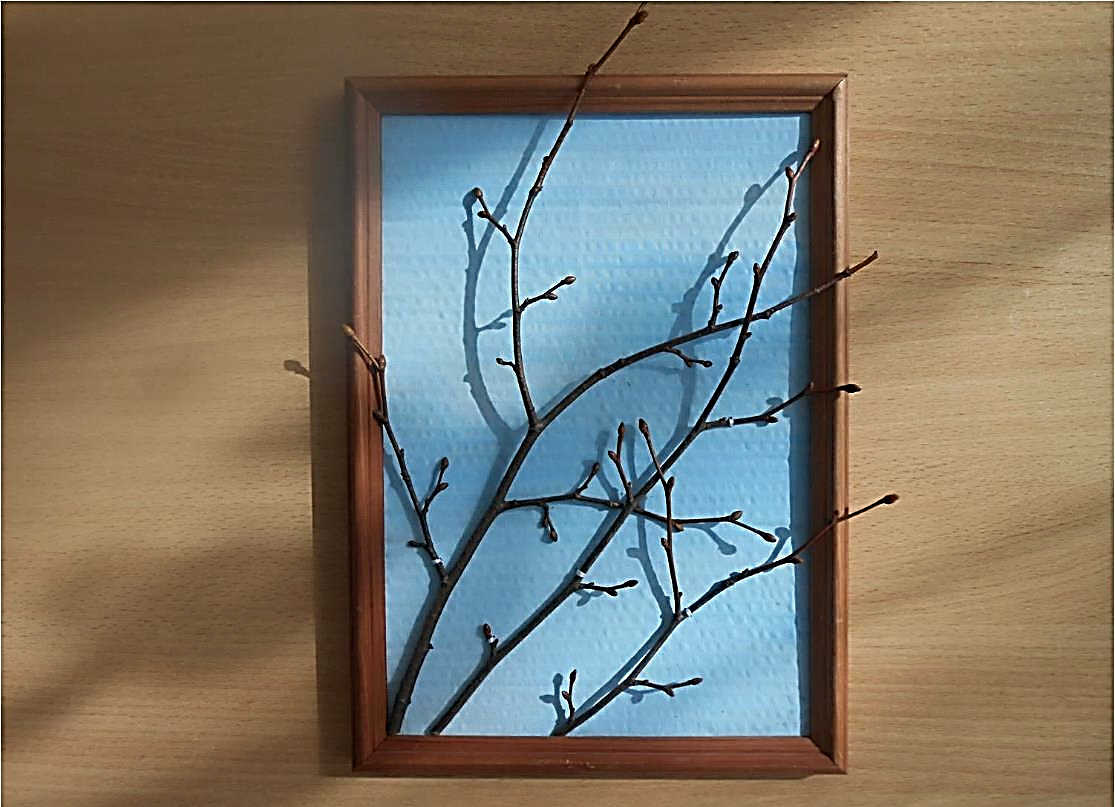 Раскрасим картон из фоторамки  голубой гуашью. Подберем, подгоним по размеру и прикрепим к подготовленному фону ветки. Я свои пришила в нескольких местах нитками.
Подготовим заготовки цветов. Для этого вырежем из квадратов 4х4 см по образцу розовые и белые цветочки. Для изготовления тычинок: отмеряем от коричневой и розовой бумаги полоски шириной 0,7см, длинной 4 -5 см. Вдоль одного края полосы выполним надрезы. Свернем полоски трубочкой с помощью зубочистки. Вклеим тычинки в серединки цветков: коричневые тычинки в розовые цветы, розовые тычинки в белые.
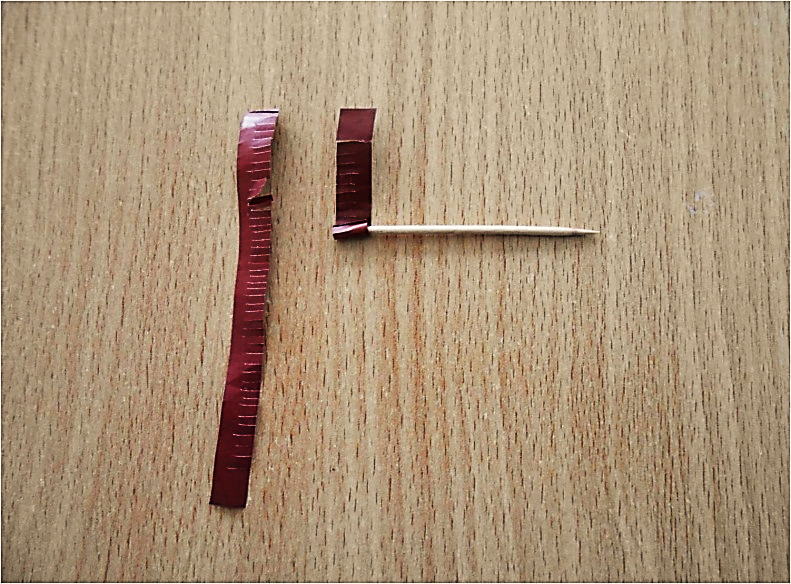 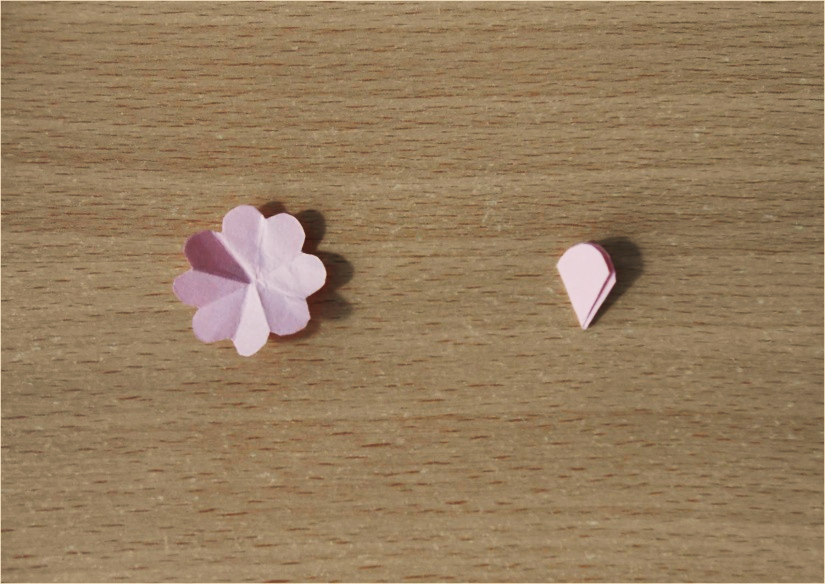 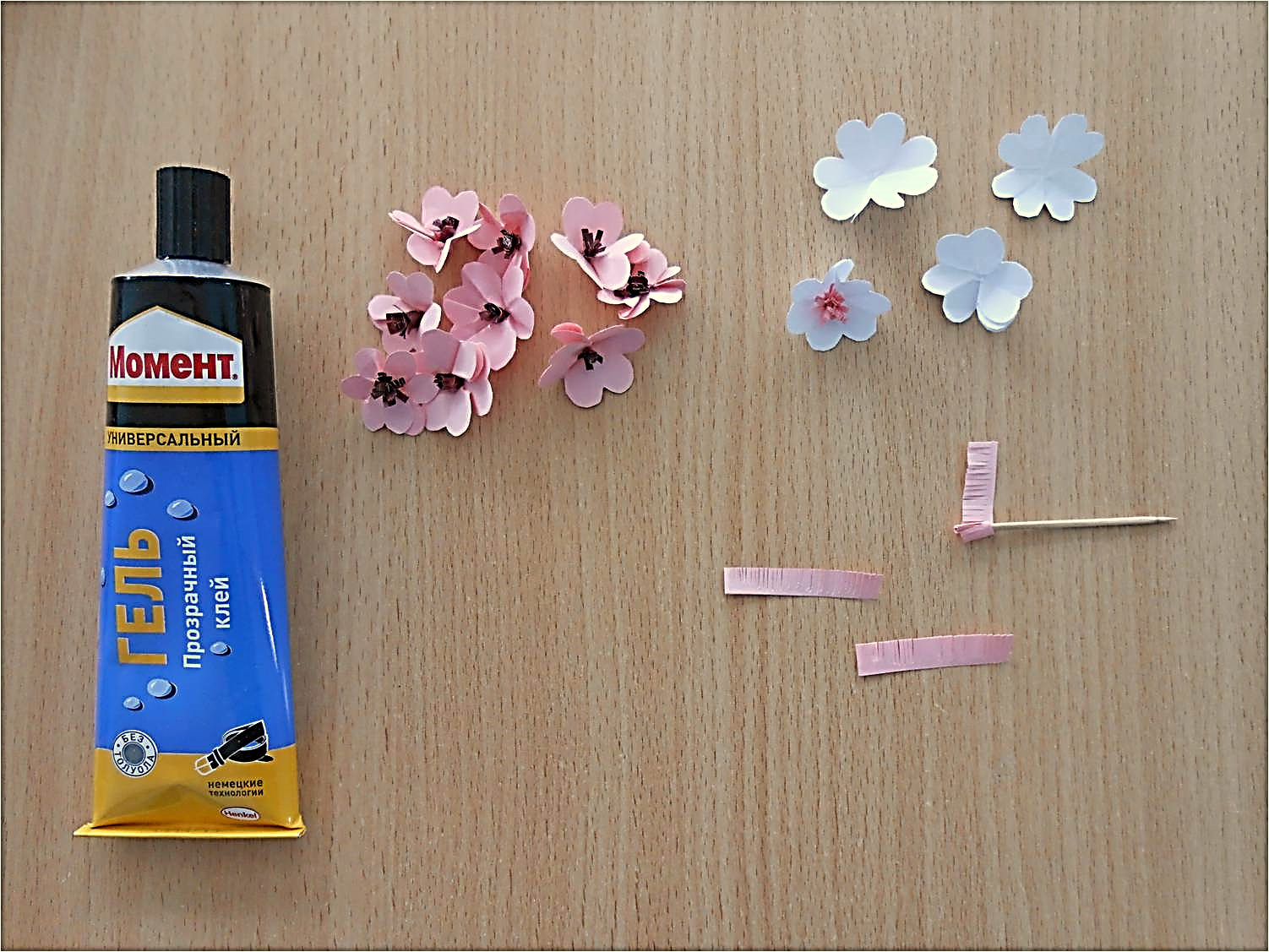 Из черного картона вырежем силуэты журавлей.
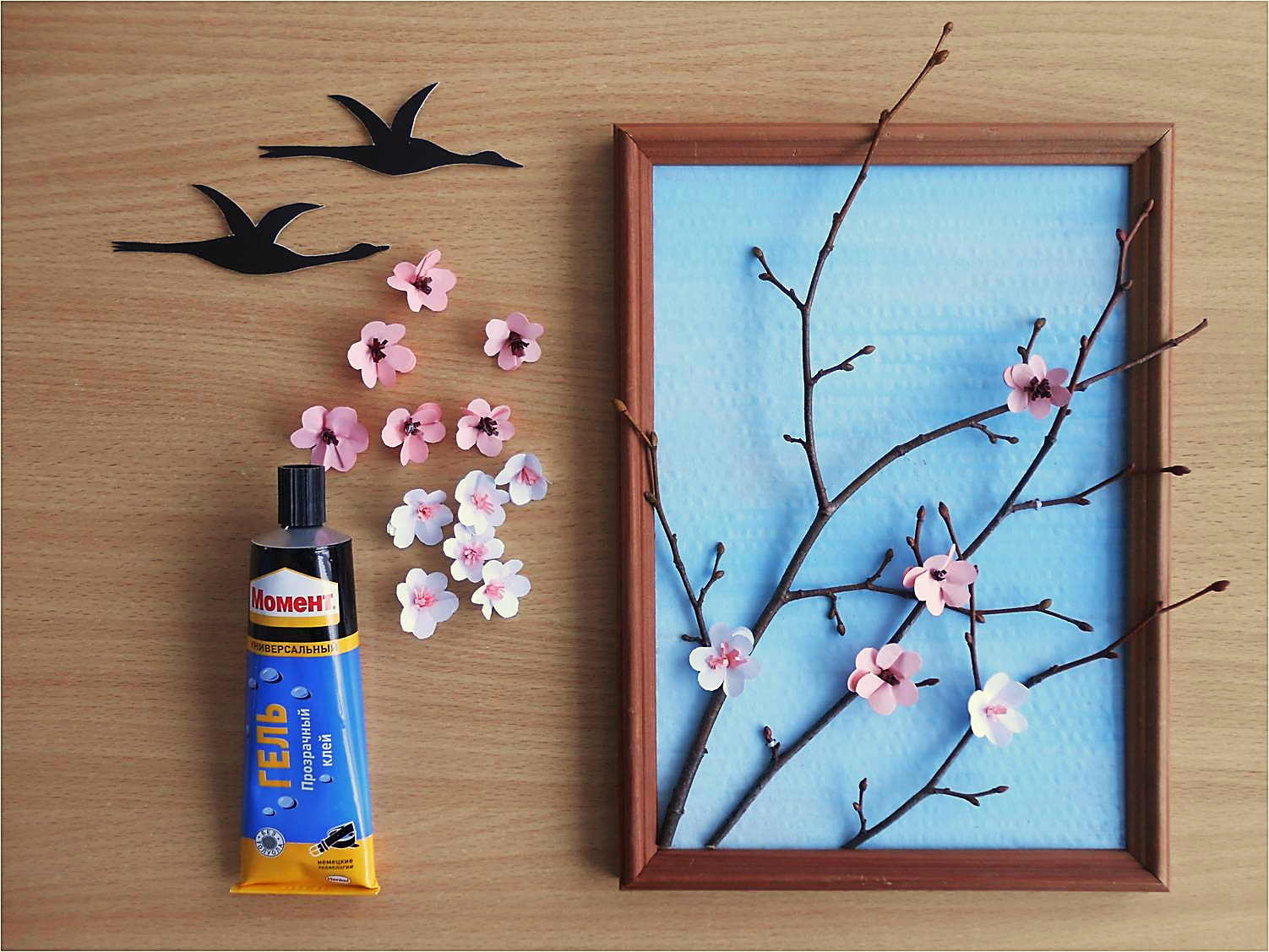 Приклеиваем силуэты журавлей на фон, цветочки к веткам.
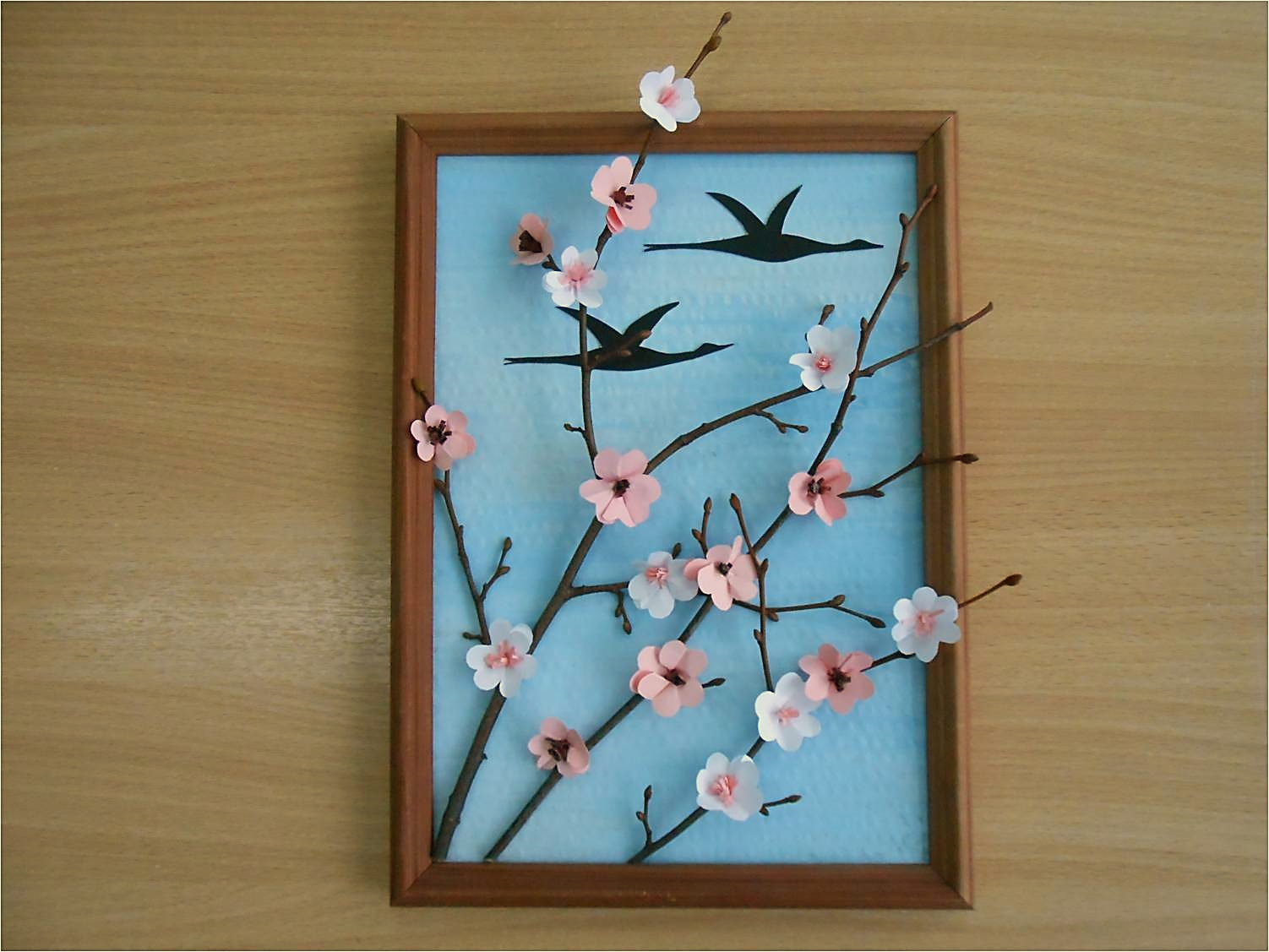 Для оживления картины я добавила несколько ярких пятен, в виде зеленых листьев. Вот такое «Весеннее настроение», радующее глаз и душу, у меня получилось.
 Желаю и вам творческих успехов!
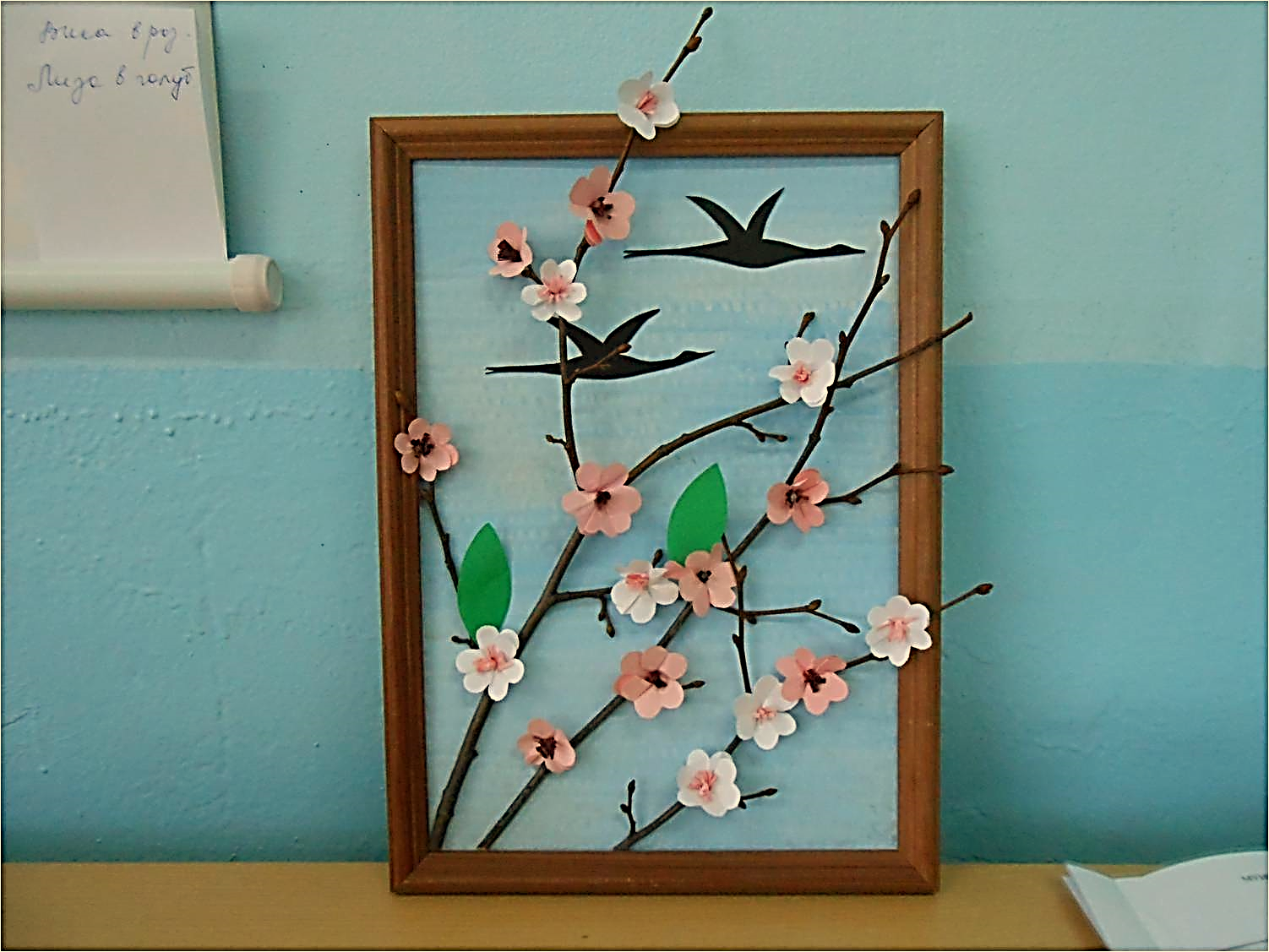 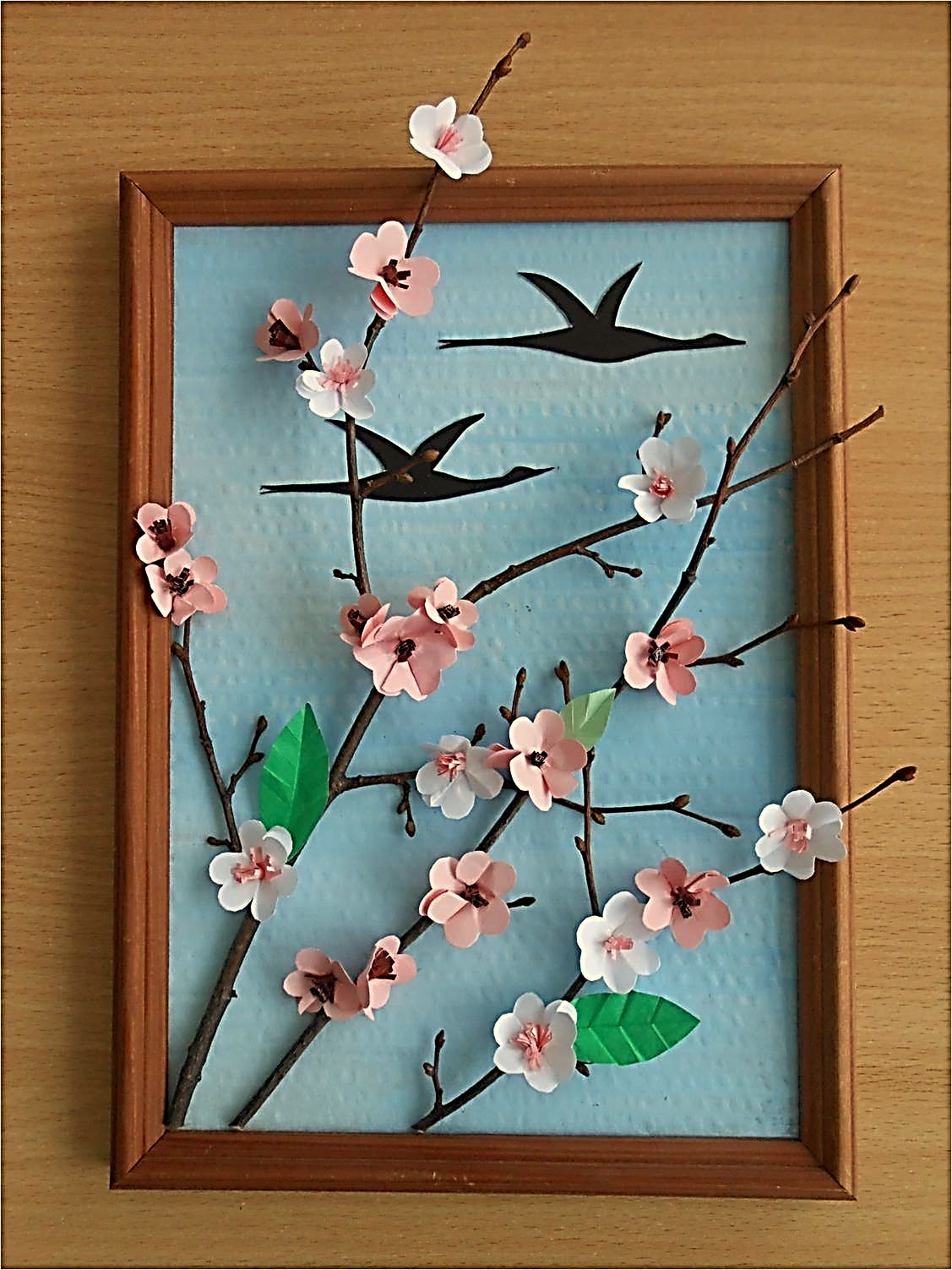 Спасибо за внимание!